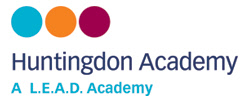 Individual Growth. Empowerment for all.
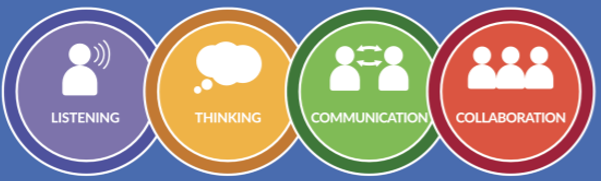 Our Purpose
Our purpose is to lead the way with best practice in education to enable Huntingdon pupils to aim high, overcome obstacles and achieve their goals. Our children deserve the very best and we will relentlessly pursue excellence for them.
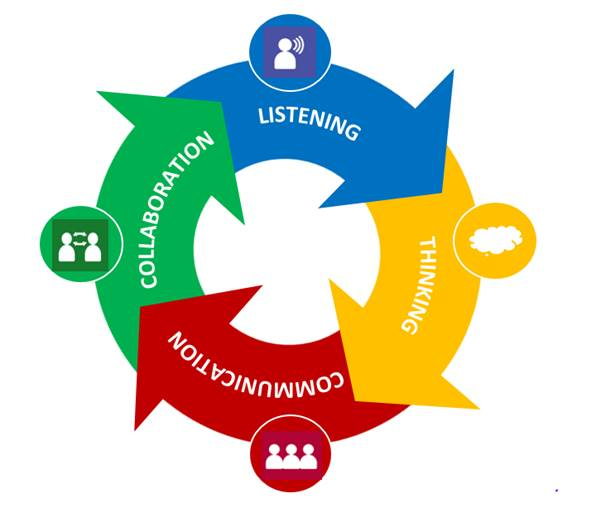 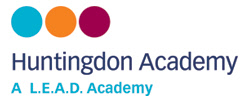 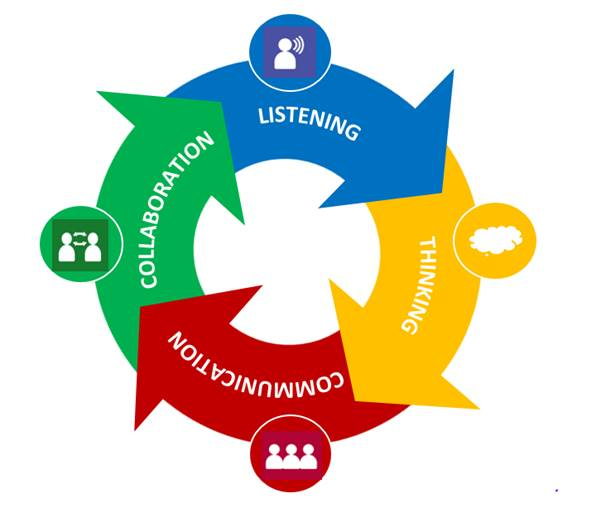 Our vision
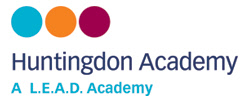 At Huntingdon Academy we believe in an enabling working environment which allows all of the school community to grow and be the best version of themselves; including pupils, staff, parents, governors - everyone. 
To enable this to happen, we believe, that our values of listening, thinking, communication and collaboration should run through all aspects of school life, like a golden thread. Applying these values to our behaviours will enable people to have the ability and ambition to set themselves meaningful goals and have the resilience needed to overcome obstacles. 
To understand how to communicate and collaborate with others enables people to be responsible members of society and be successful at work as well as in their personal life. We understand that all the school community should feel valued, know that they have an important contribution to make and feel empowered that their voice can make a difference.
Our mission
Pupils actively think and discuss topics and issues that impact on either themselves, their school or society 
Teaching and Learning that empowers children and develops curious minds
A curriculum that develops the whole child and provides outstanding outcomes
A mentally healthy culture and climate in school where all stakeholders relentlessly pursue best practice
Quality professional development resulting in outstanding practitioners who are specialists in their field
Children are equipped with academic and emotional resilience to succeed
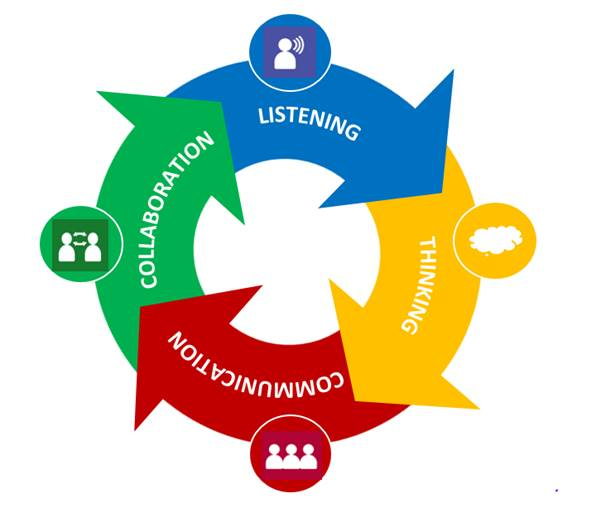 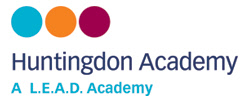 Contracting for CPD
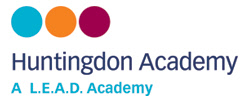 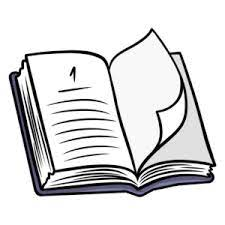 Ice breaker
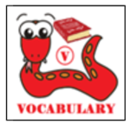 Talk to someone in the room about your book.
What did you enjoy about it?
Why was it a memorable read?
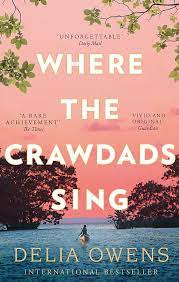 On the edge of my seat.
Couldn’t put it down.
CHARACTERS
PLOT
THEME
EMOTIONAL
INTRIGUING
BREATHTAKING
I enjoyed this book because…..
When I read this book…….
I would urge you to read this because….
[Speaker Notes: A passionate reader will…]
Aim- to have a clear picture and shared agreement about…..
- to
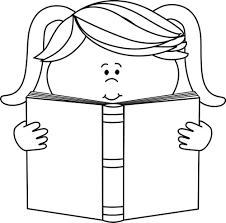 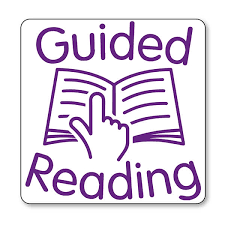 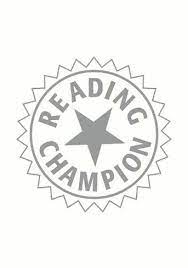 Complete the sentence stem.
A passionate reader will…..
What will you notice about the way that they read
Reading habits
Thoughts/feelings about reading
What other skills will it facilitate.
Everyone a reader
We need to help children enjoy books and see the reason behind putting effort into reading so they can see that it’s worth it!
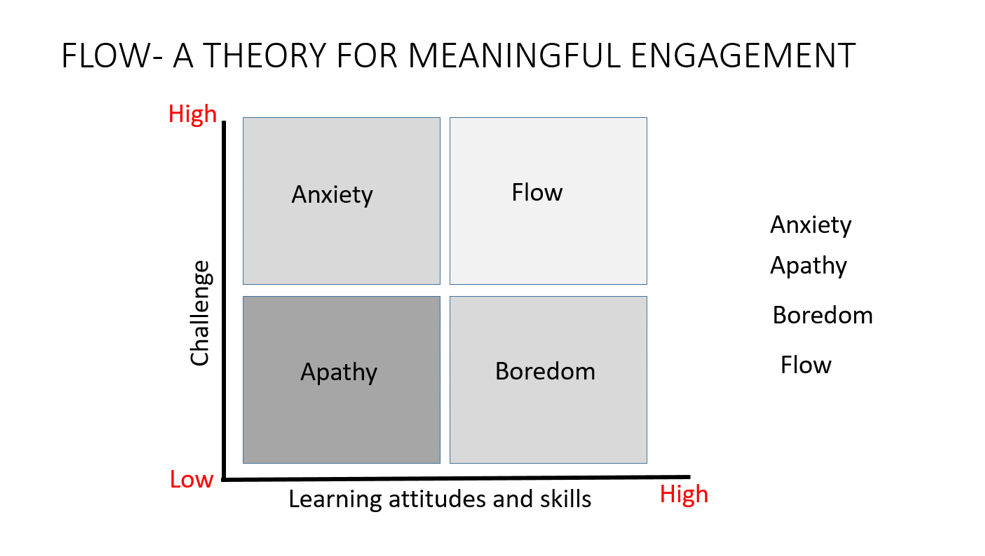 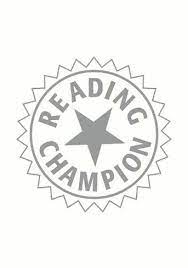 Passion for reading
EEF supporting literacy –ks1
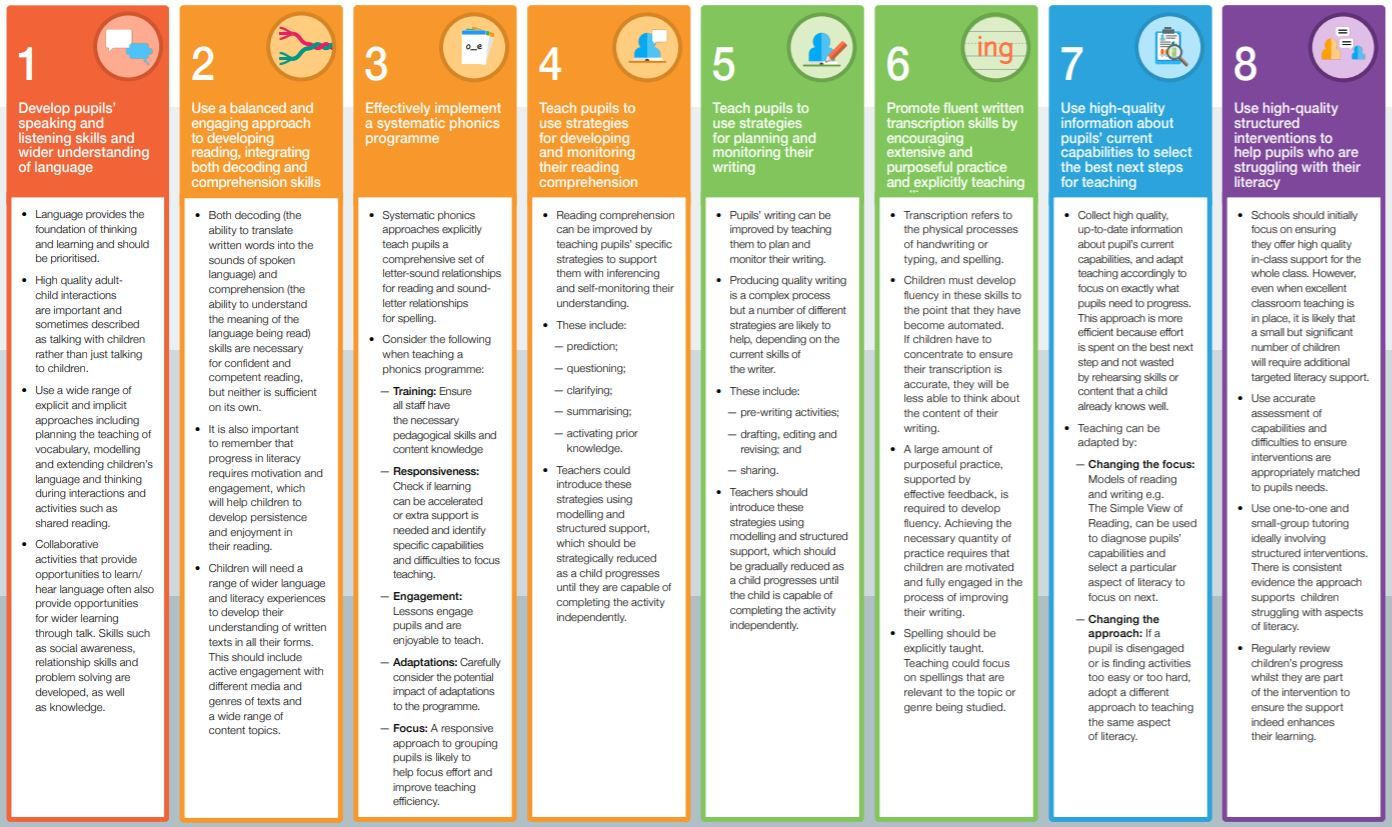 Insert slide about EEF notes.
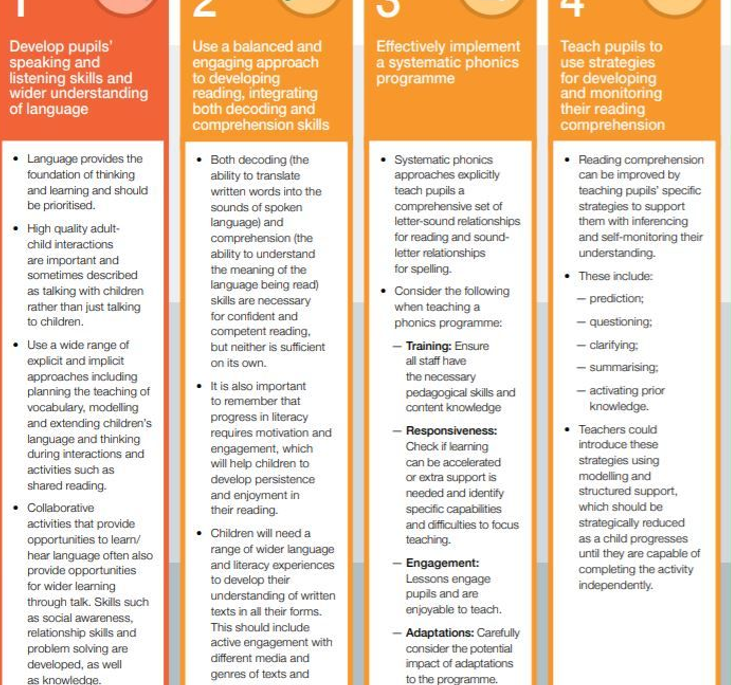 Learners who struggle to read well.
What are we doing for the struggling readers?
What implications does this have for our SEND and 
vulnerable children?
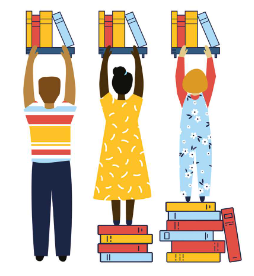 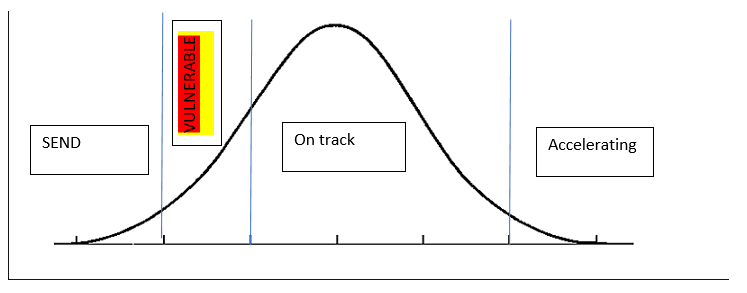 Reading Culture
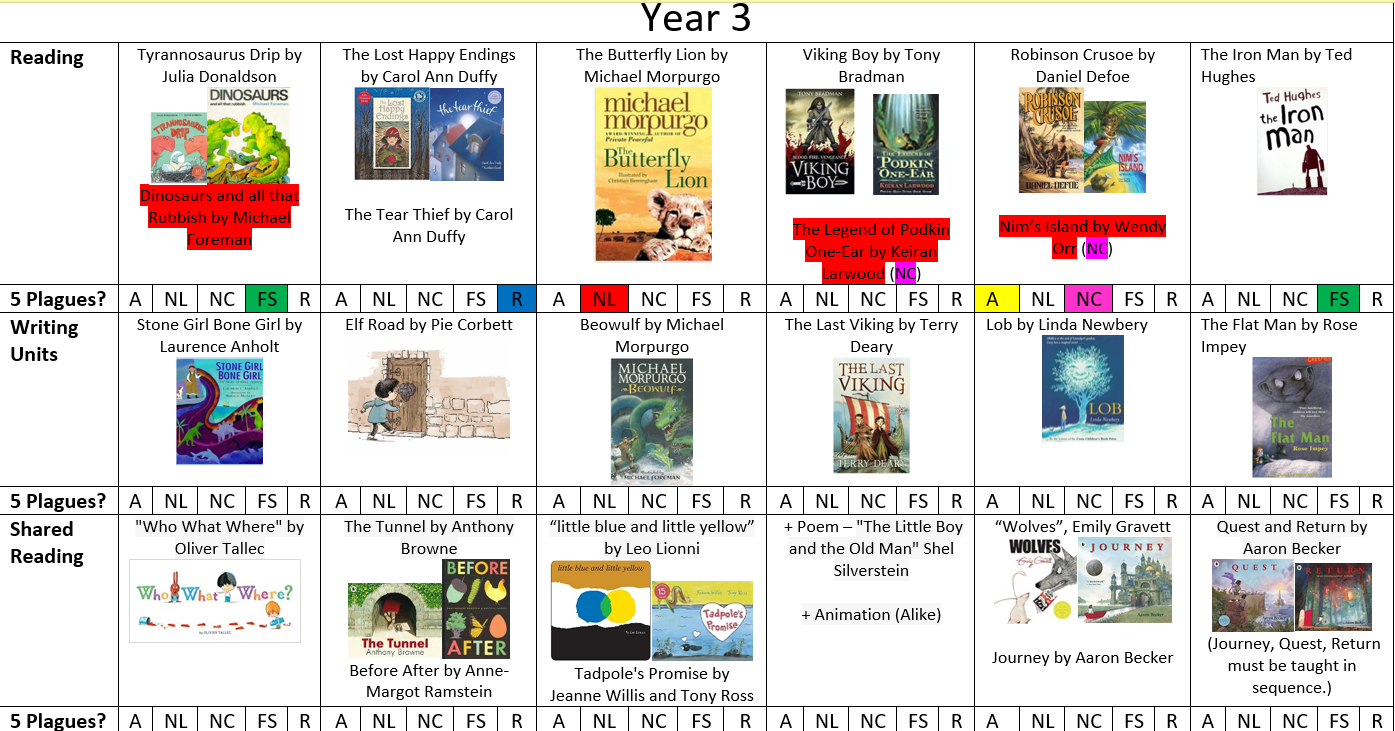 Reading culture
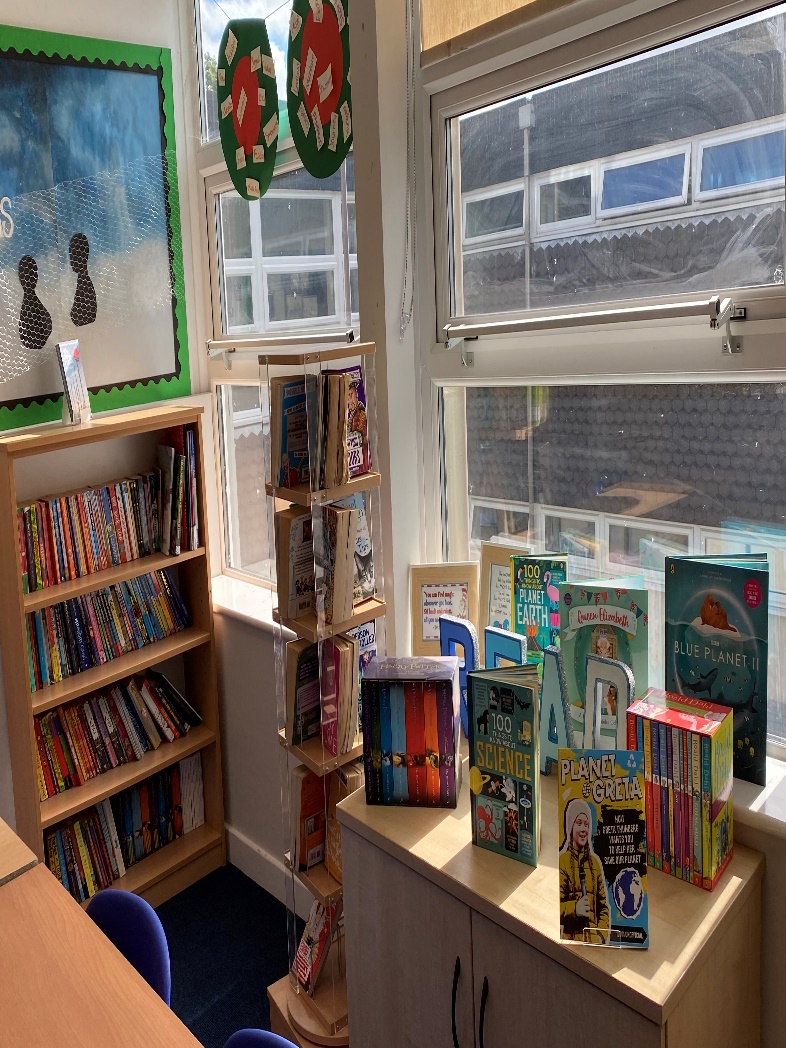 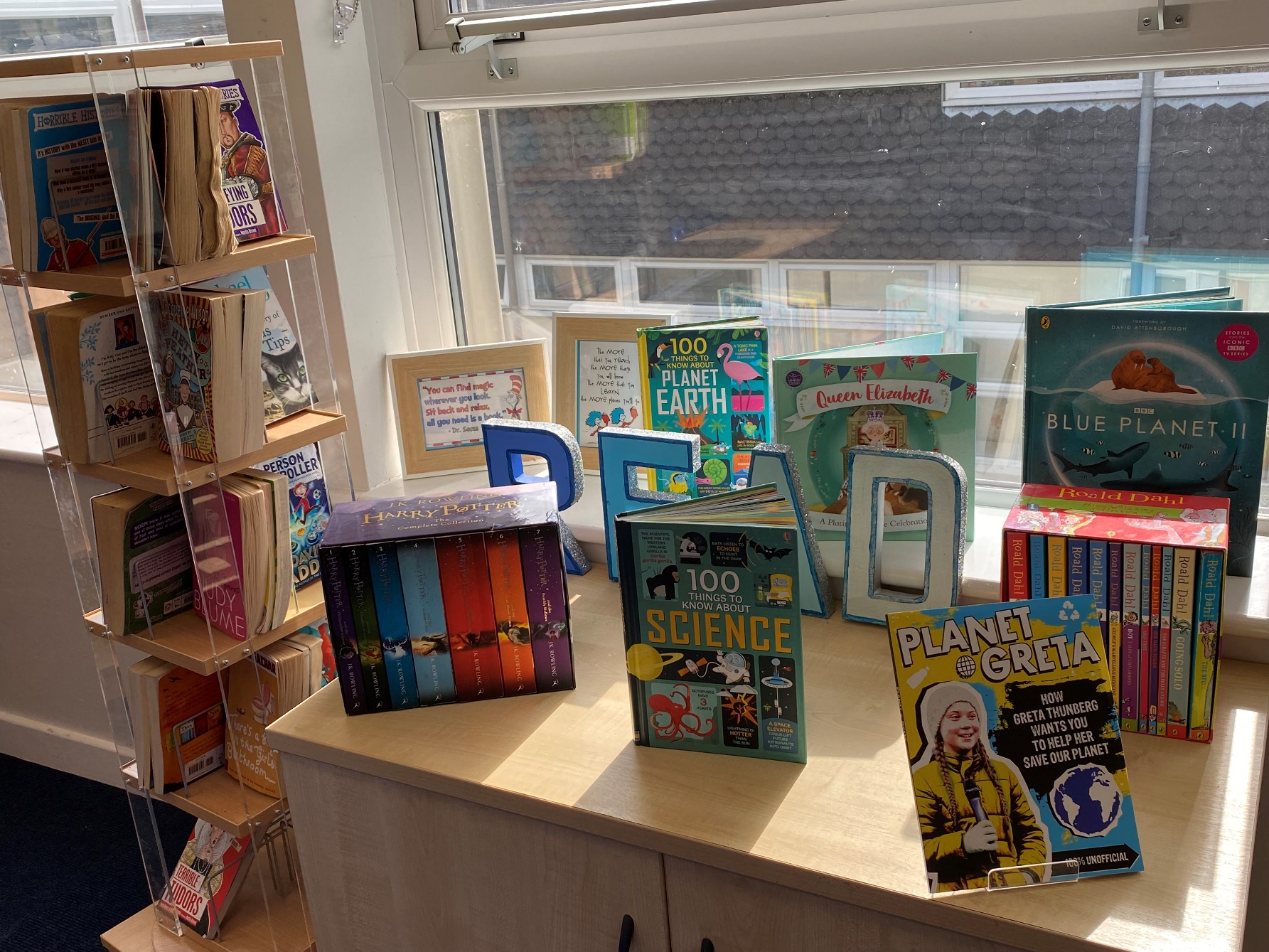 Interesting and well organised reading area. Topic related books are displayed. children are encouraged to keep it tidy..
Reading  culture
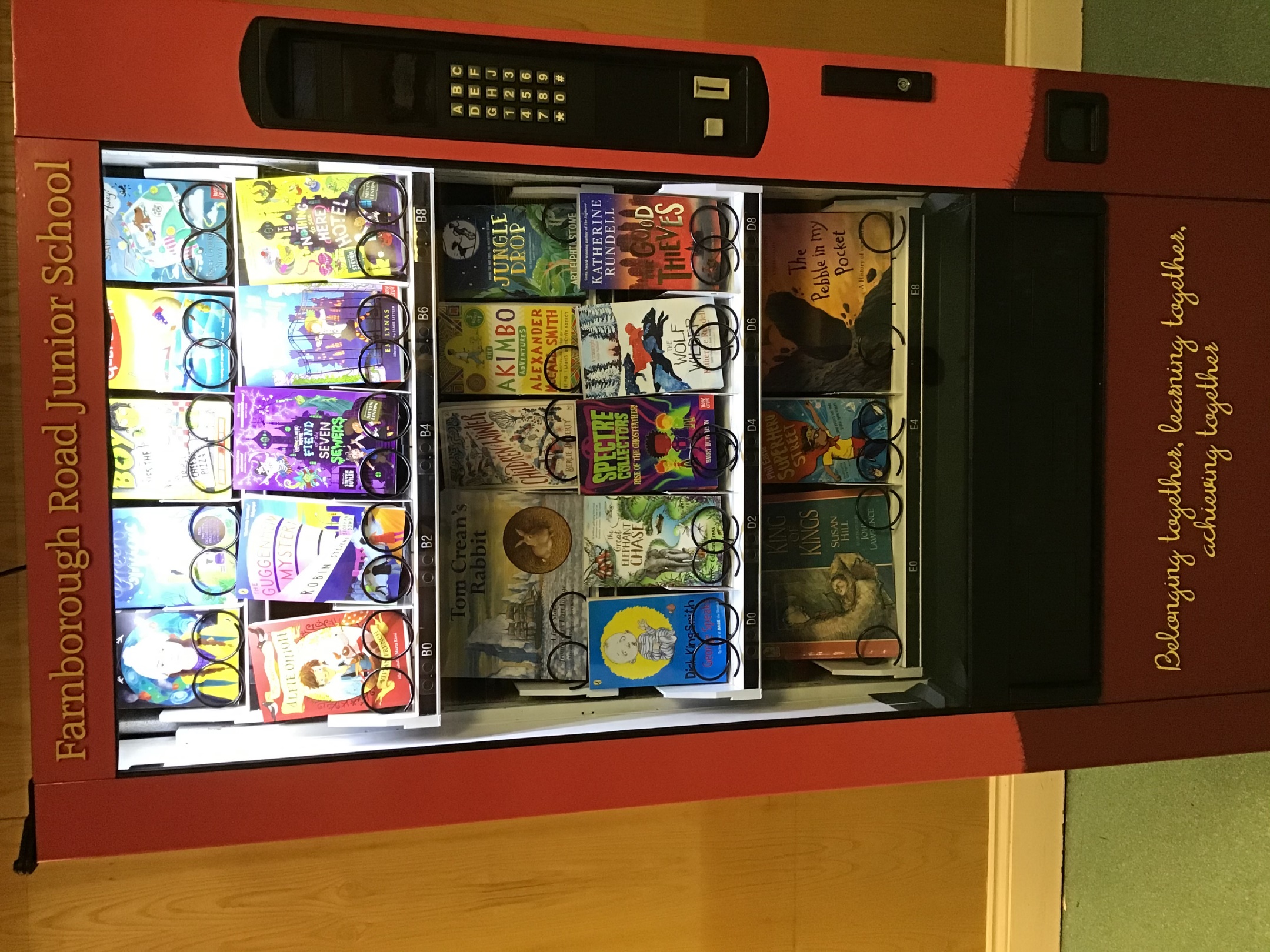 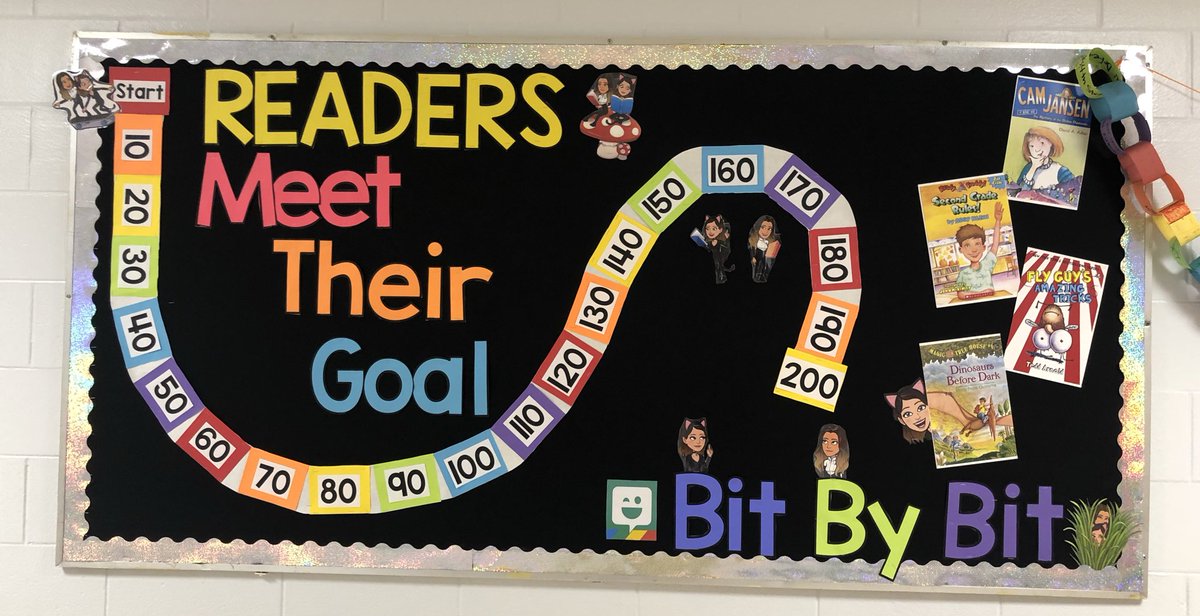 [Speaker Notes: How could this work now?
Introduce how will work.
How going to engange parents?]
How do we create not just competent readers but children that LOVE READING?
A successful guided reading session
What makes an effective guided reading session?

Use the POST Its to record your thinking.
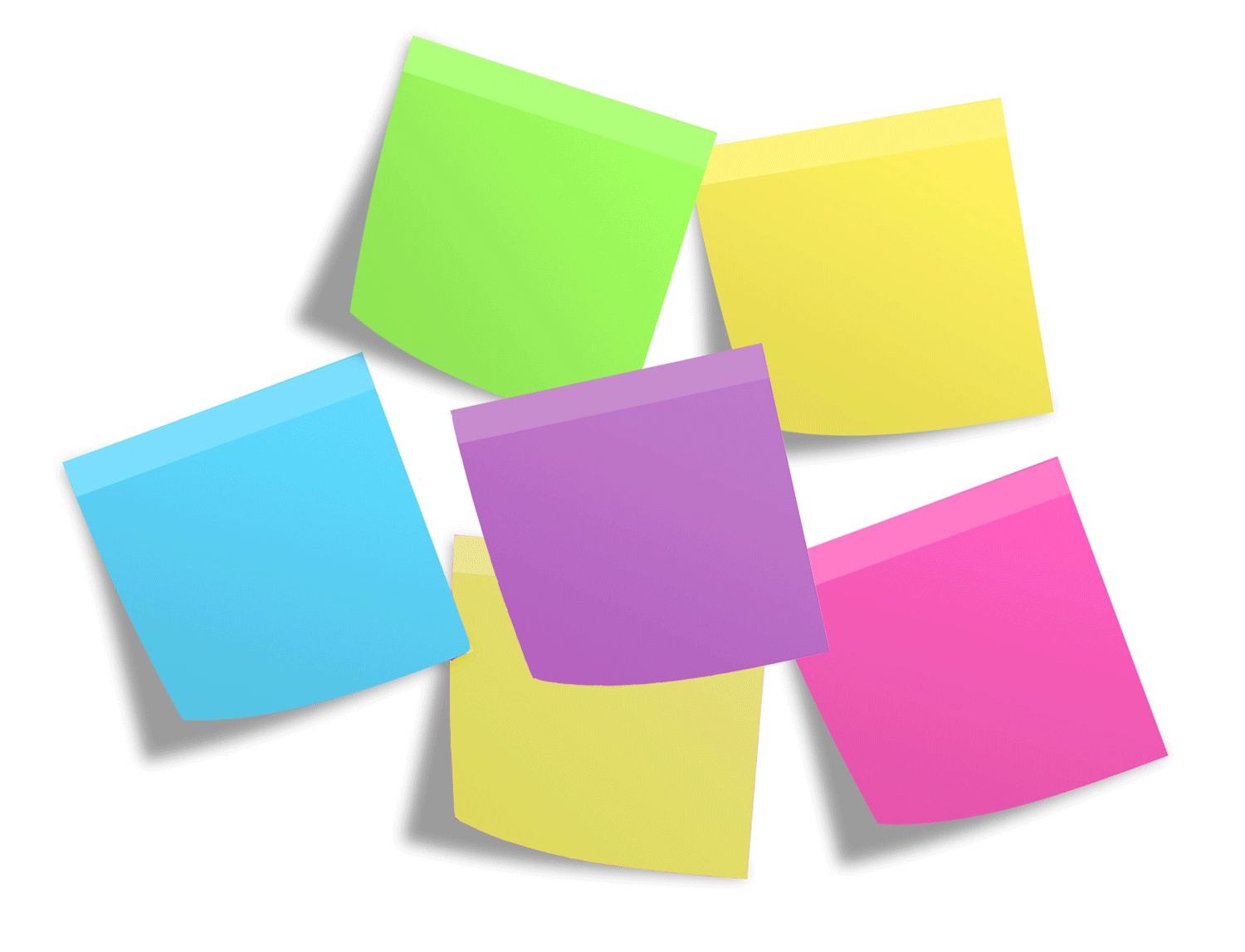 What are the benefits of paired reading?
How will you organise this? How will you quality assure?

.
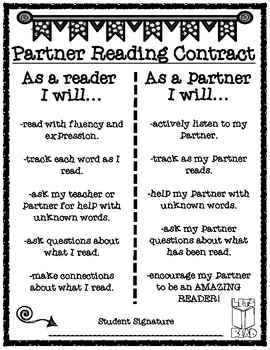 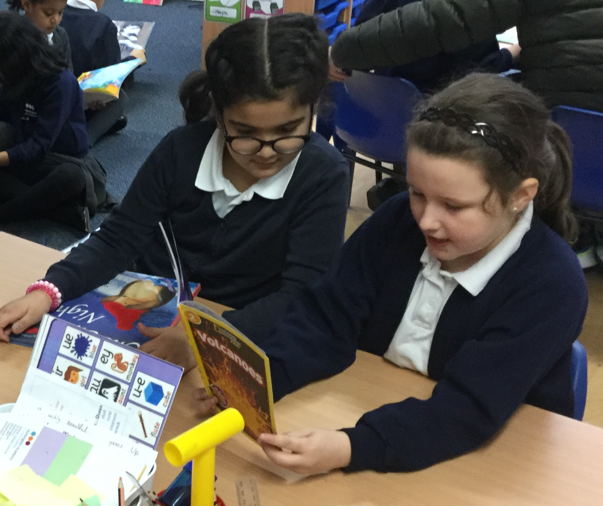 Reading session sequence
What might a guided reading session look like in your phase /year group? 
These elements need to be present.

.
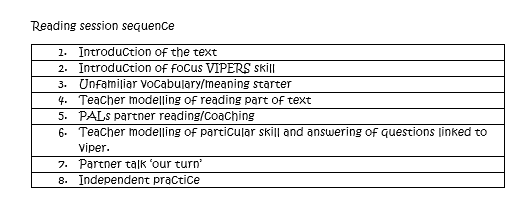 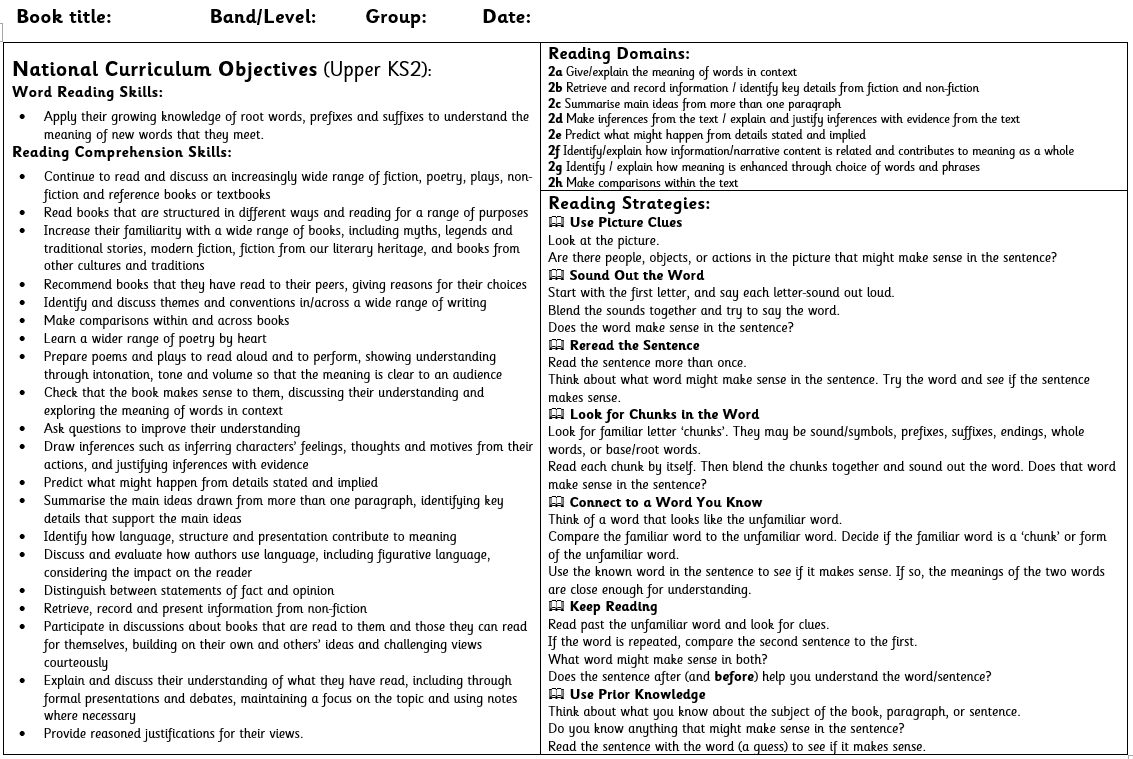 Guided Reading
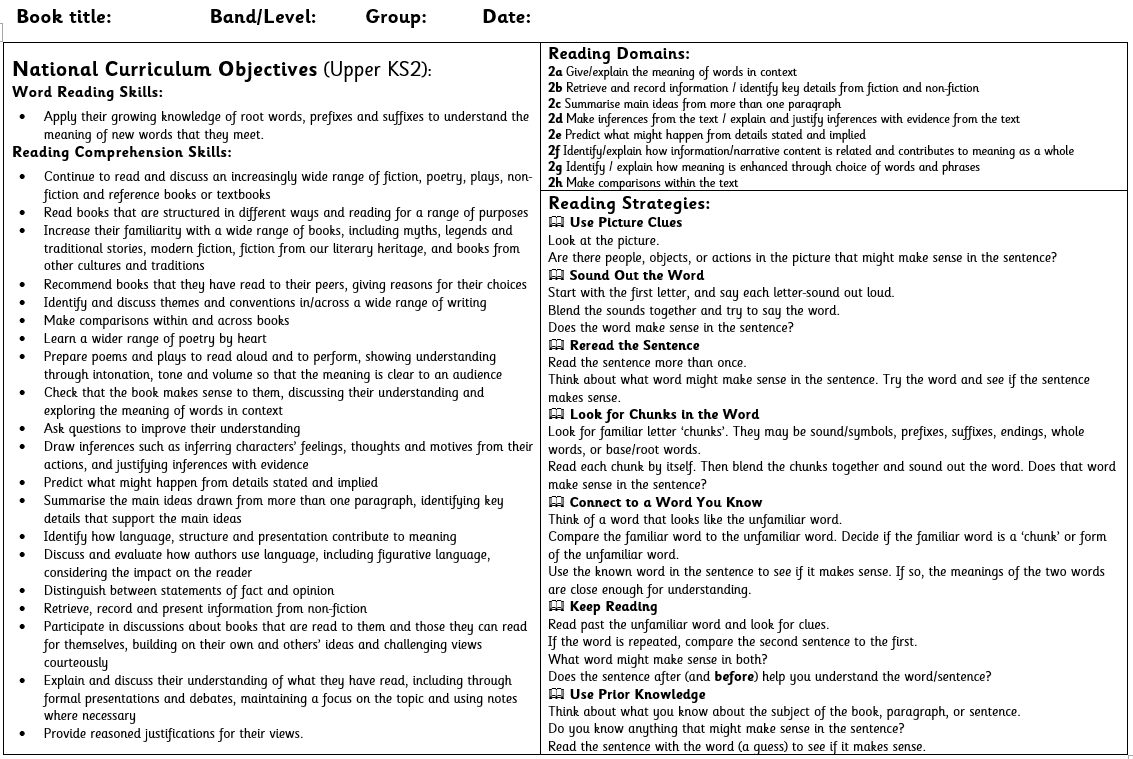 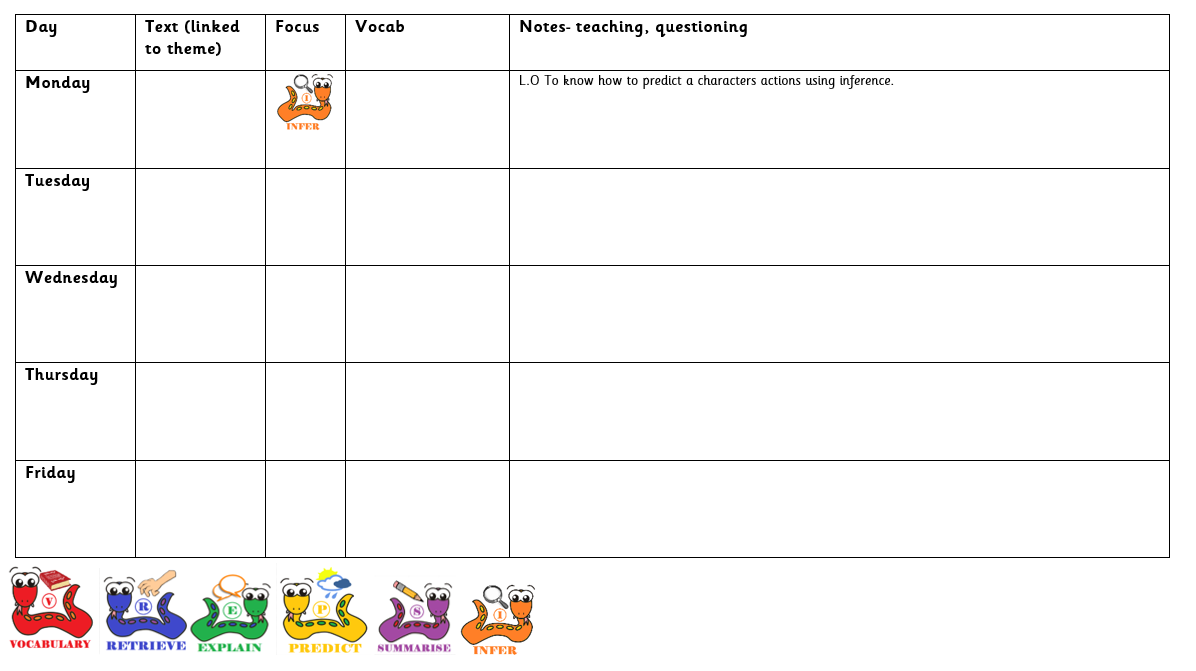 [Speaker Notes: Spend time – teaching what good partner work looks like]
Always, sometimes, never….
PITCH AND PLANNING
https://www.arbookfind.co.uk/default.aspx
How could we tell if a text was pitched accurately for a child?
What reading material is going home with the child in their reading folder?
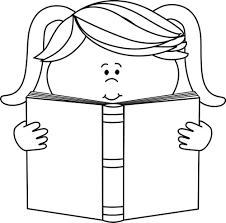 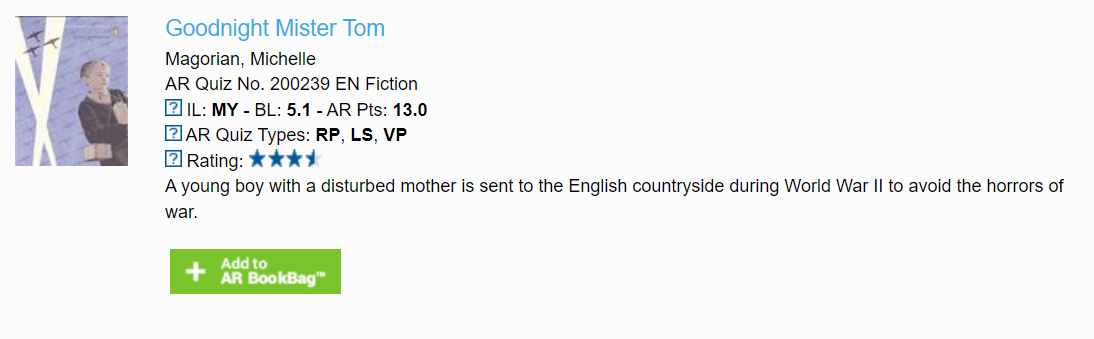 [Speaker Notes: Talk about LEAD Values here]
Miscue analysis and reading records
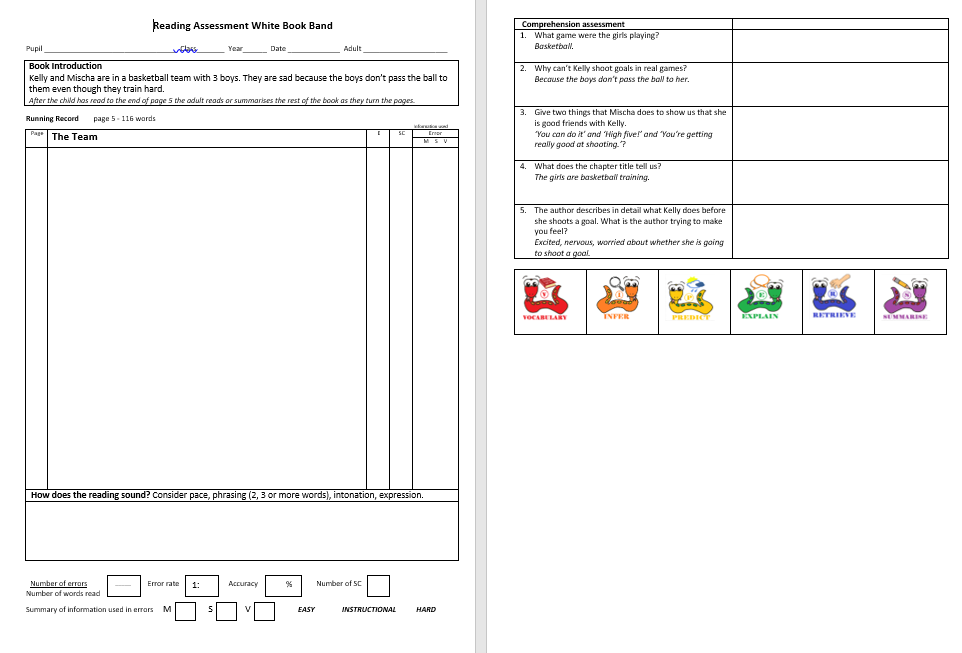 These must be completed for every child in assessment week.
[Speaker Notes: Talk about LEAD Values here]
A quality session 1:1 reading
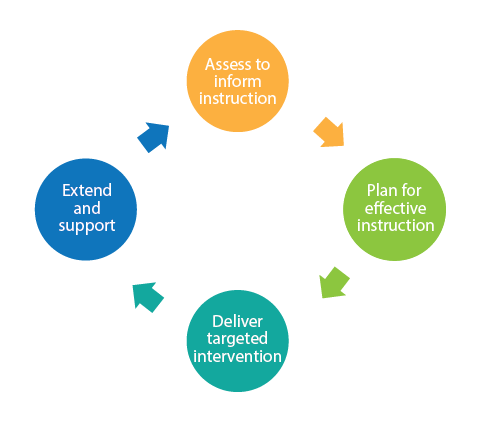 Reflect 

How long do you spend with these 4 ideas in mind when delivering 121 reading? 

How often do you model ARE reading strategies prior to them reading?

How do you know the child has made progress in that 121 session?
[Speaker Notes: Talk about LEAD Values here]
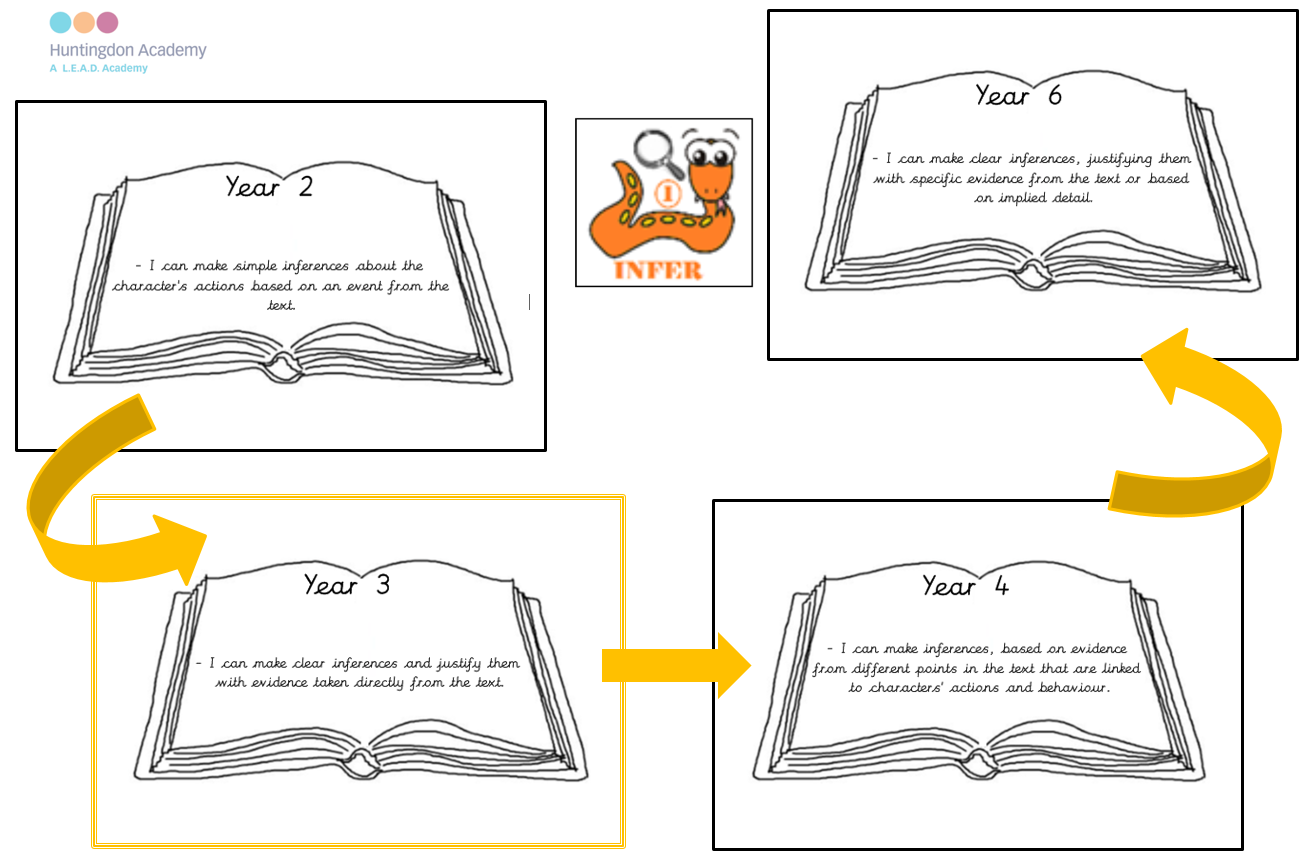 https://leadacademytrust.sharepoint.com/:w:/r/sites/HuntingdonAcademy/curriculum/_layouts/15/Doc.aspx?sourcedoc=%7BD70989DB-D340-4C33-8655-BCE66461BFCB%7D&file=Y3%20Inference.docx&action=default&mobileredirect=true
1 to 1 reading
To engage and motivate a child so that they are able to read a book with meaning and enjoyment we must;

Activate prior knowledge
Extend and clarify vocabulary
Discuss language structures
Model and support problem solving strategies
Identify areas of misconception
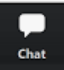 Parental Engagement
How can we continue to encourage children to read at home?
Do we know which children do not read aloud to an adult at home?
If children are not getting support at home, what are we doing about that in school?
[Speaker Notes: Talk about LEAD Values here]
Reflection
- to
Where are you in each of these areas? 
What will you do to ensure strong delivery in ALL of these areas?
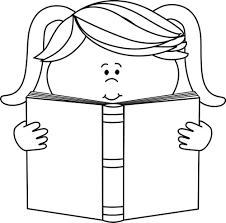 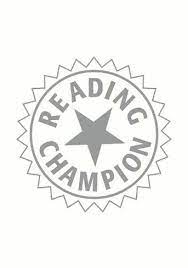 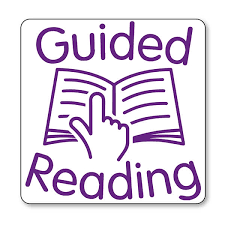